Hydrographic Services Review Panel FAC
Craig Winn
Office of Coast Survey: MCD
Hydrographic Services Review Panel
HD Charting
August 27-29, 2019, New Orleans, LA
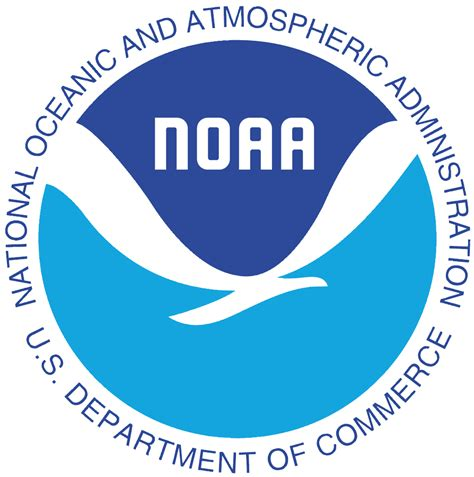 1
About Marine Chart Division HD Chart
HD ENC Specifications

Built to the IHO S-57 standard
Validated against IHO S-58
IHO Scale Band 6: 1 to 5,000
Gridded to adhere to MCD re-scheme
Official NOAA Chart Product
2
Marine Chart Division HD Chart
Initial Test Areas

Based upon the availability of suitable source data, this 1st phase of HD Chart production has been limited to two primary test areas.

Mississippi River, Louisiana

Ports of Long Beach/Los Angeles, California
3
Marine Chart Division HD Chart
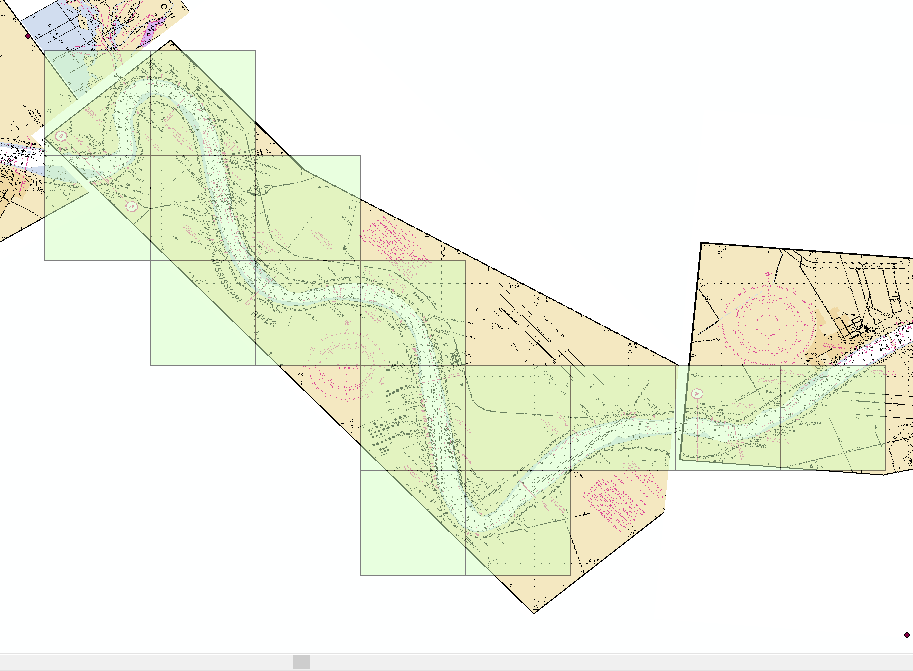 Scheme for HD Charts Test Area
Mississippi R.
4
Marine Chart Division HD Chart
Existing ENC coverage
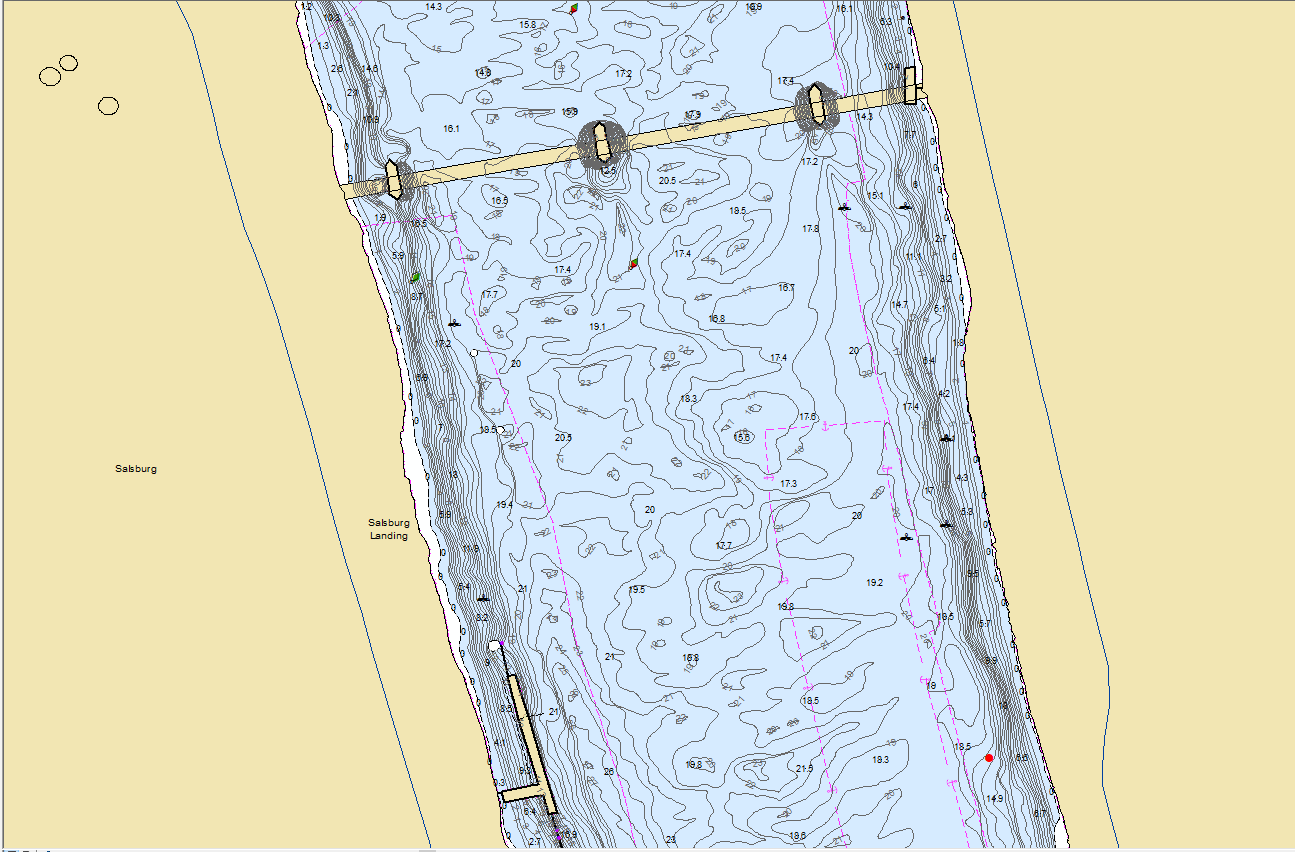 US6MRHHM Scale = 1:5,000
5
Contact Information:
Craig Winn
Marine Chart Division (MCD)
craig.winn@noaa.gov
6